10401: Injured Queen Problem
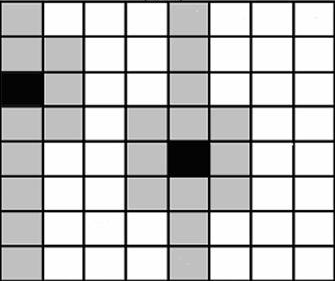 ★★★☆☆
題組：Problem Set Archive with Online Judge
題號：10401: Injured Queen Problem
解題者：廖偉驊
解題日期：2017年5月11日
題意：棋盤上任兩個皇后不得互相攻擊，求棋盤擺法數。其中皇后會攻擊自身向外八格的皇后，以及攻擊所在行的皇后(如示意圖)。因此不得將皇后放在同行以及其八個方位。輸入一串字串，長度不超過15。輸入字元包含問號以及十六進位的字元(1~F)。問號代表可以放此行的任一列，非問號代表僅可放於某列。
1
題意範例：  Input    ??????     ???????????????     ???8?????     43?????Output    2642    22696209911206174    2098208    0
解法：DP問題，由棋盤左邊累加其結果至右方。第一行的方法數為1。DP公式如下：DP[i][j] += DP[i - 1][k]，k從0~N-1，N為棋盤大小。而DP[i][j]表示皇后擺在第i行第j列的方法數。
2
解法範例一：例題：Input: 2??? Output: 3
Step1: 第一行第二列的方法數為一，其餘為零。
3
解法範例：例題：Input: 2??? Output: 3
Step2: DP(2, 1) = DP(1, 1) + DP(1, 2) + DP(1, 3) + DP(1, 4)。
4
解法範例：例題：Input: 2??? Output: 3
Step3: 依此類推。
5
解法範例二：例題：Input: ???? Output: 16
Step1: 第一行第二列的方法數為一，其餘為零。
6
解法範例：例題：Input: ???? Output: 16
Step2: DP(2, 1) = DP(1, 1) + DP(1, 2) + DP(1, 3) + DP(1, 4)。
7
解法範例：例題：Input: ???? Output: 16
Step2: DP(2, 2) = DP(1, 1) + DP(1, 2) + DP(1, 3) + DP(1, 4)。
8
解法範例：例題：Input: ???? Output: 16
Step2: DP(2, 3) = DP(1, 1) + DP(1, 2) + DP(1, 3) + DP(1, 4)。
9
解法範例：例題：Input: ???? Output: 16
Step2: DP(2, 4) = DP(1, 1) + DP(1, 2) + DP(1, 3) + DP(1, 4)。
10
解法範例：例題：Input: ???? Output: 16
Step3: 依此類推。
11
討論：時間複雜度為O(n^3)
12